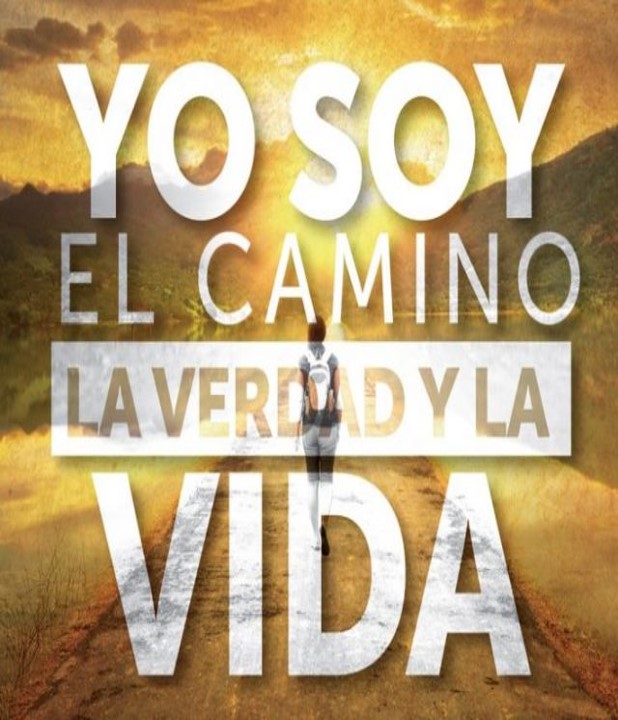 EL CAMINO AL PADRE
“Los creyentes disfrutamos de libertad y comunión con Dios Padre por medio de su Hijo”
VERSÍCULO CLAVE:
FUNDAMENTO BÍBLICO:
Juan 14:1-31.
“Jesús le dijo: Yo soy el camino, y la verdad, y la vida; nadie viene al Padre, sino por mí”
Juan 14:6.
INTRODUCCIÓN
La proclamación de exclusividad es una practica normal y aceptada en el mundo de los negocios.
Jesús hizo una proclamación de exclusividad: “Nadie viene al Padre, sino por mí”, Juan 14:6. 
Esta proclamación es rechazada por muchos y aceptada por muchos por la fe en Jesús.
JESÚS ES EL CAMINO
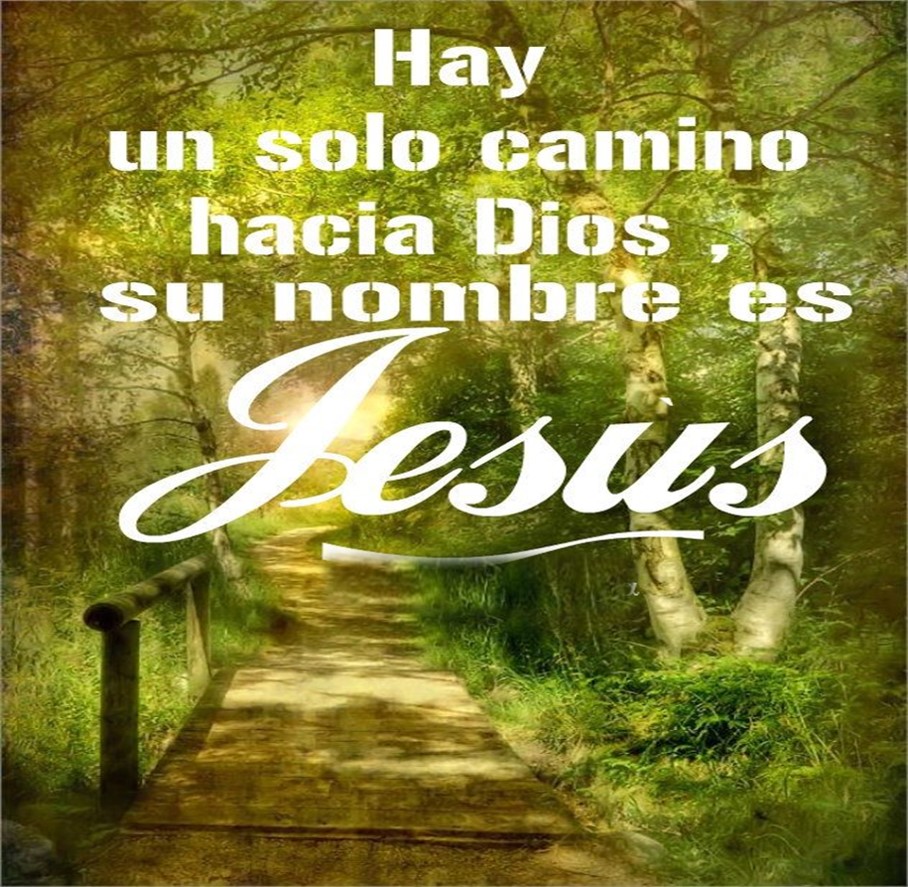 Juan 14:1-7.
1
Jesús tranquiliza a los discípulos. 
Los discípulos estaban preocupados porque Jesús les dijo: que Pedro lo negaría, que todos lo abandonarían, que Él los dejaría esa noche, y que los estaba enviando al mundo para la misión del Reino de Dios, V.1, Juan 13:31-38; Mateo 26:31; Juan 17:15,18.
Los discípulos no debían estar preocupados porque Jesús les dijo: que al confiar en Él encontrarían esperanza y seguridad, que Él fue a preparar lugar, y que Él regresará, V.2,3.
Jesús es el único camino. 
Jesús les dijo a sus discípulos: “Sabéis a donde voy”, V.4.
Tomas le dijo: “no sabemos a donde vas”, V.5.
Jesús le respondió: “Yo soy el camino, y la verdad, y la vida”, V.6.
Jesús es el único camino a Dios, V.6.
Conocer a Jesús es conocer al Padre, V.7. Véase 1:14.
Jesús expresa dos realidades: que Él es el único camino al Padre y que todos los que crean en Él tendrán vida eterna.
JESÚS REVELA AL PADRE
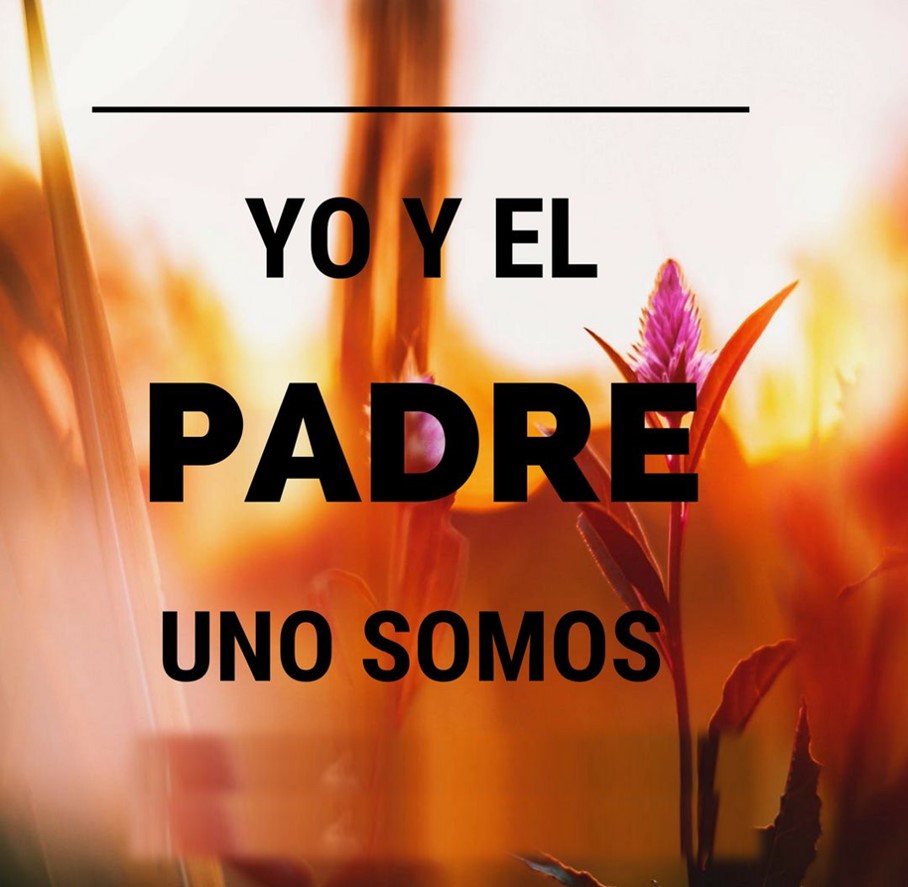 Juan 14:8-14.
2
Jesús entendía que sus discípulos aun no lo conocían.   
Felipe le dijo: “muéstranos al Padre, y nos basta”, V.8.
Jesús les explica una vez más lo siguiente.
Su unidad con el Padre, V.9-10.
Su dependencia con el Padre, V.11.
Jesús exhortó a sus discípulos a confiar en Él. 
Para hacer milagros como los que Él había hecho, y aún mayores, V.12.
“Aun mayores” se refiere a cantidad.
Muchos milagros vemos en el libro de Hechos y hoy mismo.
Para orar y actuar en su nombre, V.13-14. Véase Santiago 5:16.
Para que Padre sea glorificado en el Hijo, V.14.
Jesús nos recuerda que podemos realizar obras que lleven a otros a la fe en Él y glorifiquen a Dios por medio de nuestras palabras y acciones.
JESÚS PROMETE EL ESPÍRITU SANTO
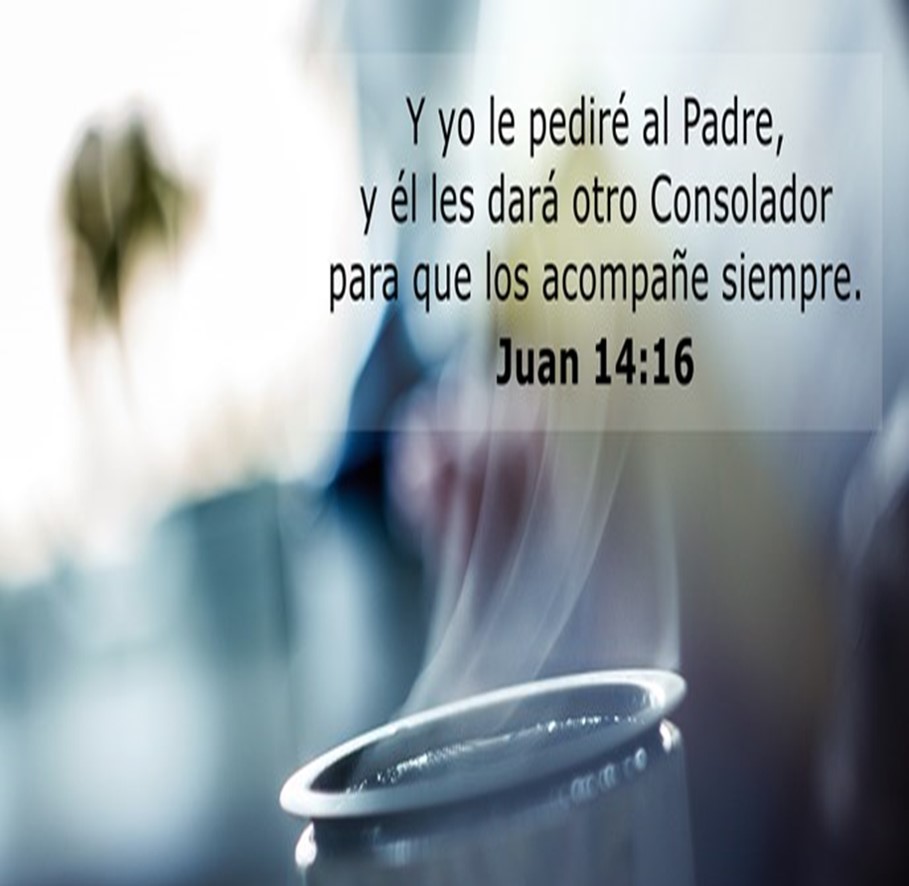 Juan 14:15-31.
3
Jesús les dijo a los discípulos que la evidencia de su amor a Él es guardar sus mandamientos, V.15. 
La obediencia confirma nuestra relación con ÉL, V.20-21.
La obediencia confirma nuestro amor por Él, V.22-24.
Jesús prometió que enviaría al Espíritu Santo, V.16-18. 
Para consolarnos
Para acompañarnos.
Para guiarnos a la verdad, V.17.
Para estar con nosotros. Véase 1 Corintios 12:13.
Para enseñarnos y recordarnos las cosas, V.25,26.
Para darnos paz, V.27.
Jesús sigue preparando a sus discípulos para los difíciles acontecimientos que se producirían poco después, V.28-31.
Jesús le proporciona al creyente el Espíritu Santo para que manifieste en su vida, su amor y obediencia a Él en toda circunstancia de la vida, sea sensible al Espíritu Santo.
DISCIPULADO Y MINISTERIO EN ACCIÓN
Realidades criticas relacionadas con la fe cristiana.
Nuestra redención descansa en Jesucristo, quien se nos revela y nos habla en las Escrituras.
Hemos recibido al Espíritu Santo que nos ayuda a vivir la verdad que Jesús nos entregó.  
Pidamos al Espíritu Santo que nos ayude a vivir para Cristo.
Ore para recibir el bautismo en el Espíritu Santo.
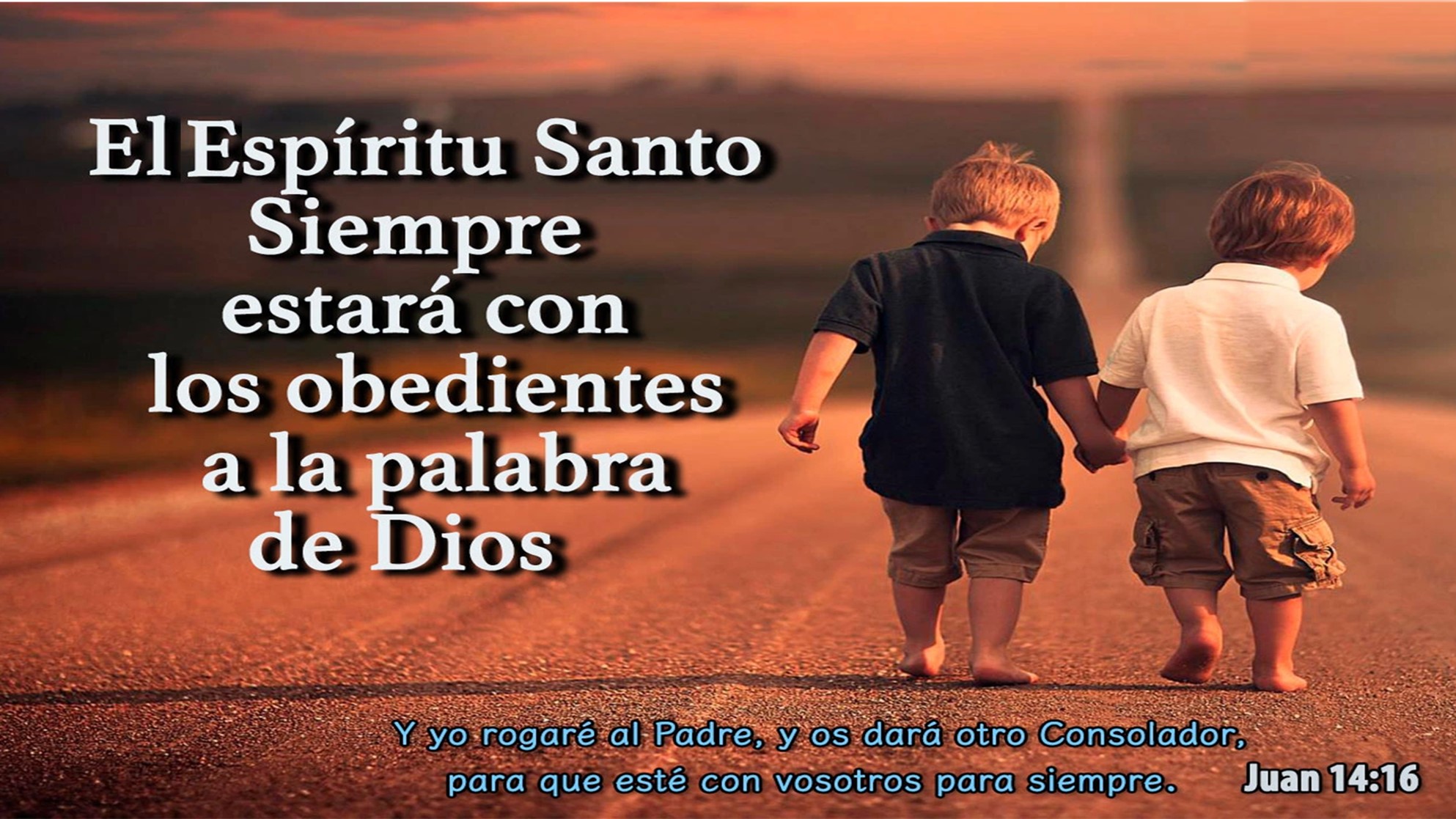